資料　３
大阪府工賃向上計画〔2021（R3）～2023〕〈骨子たたき案その１〉
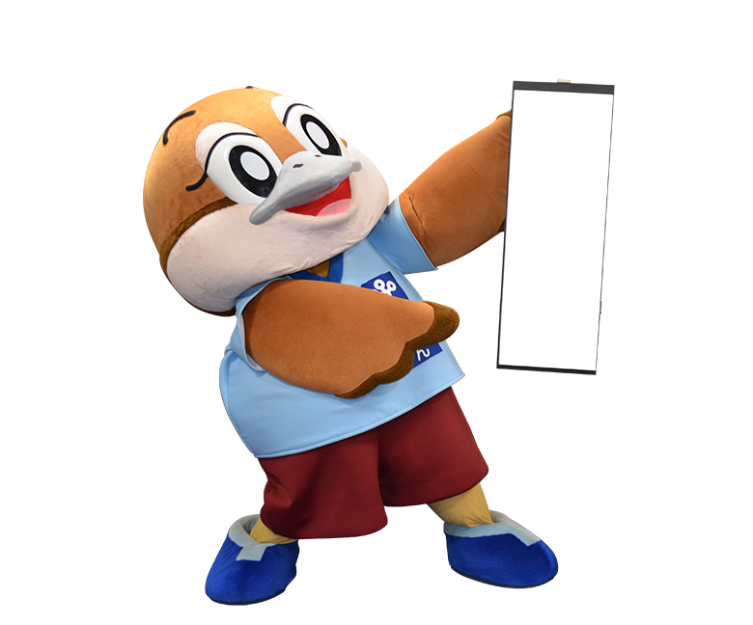 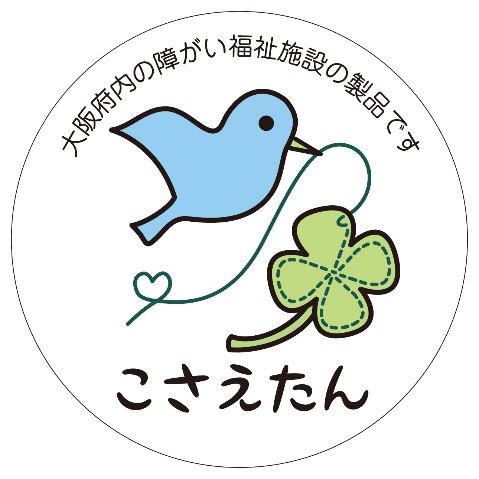 工賃向上
令和2年9月
大阪府
構成（もくじ）　←現行計画
４．今後の具体的方策
（1）各事業所の工賃引上げ計画シート策定支援
（2）共同受注窓口による受発注促進並びに企業等との協働による製品開発及び販路開拓
（3）優先調達制度の積極的活用
（4）就労支援の場の提供
（5）農と福祉の連携の促進
（6）新たな職域の開拓
（7）府民・企業等に対する情報発信機能の強化

Ⅳ　参考：工賃向上計画支援事業（Ｈ２７～Ｈ２９）の概要と評価
１．工賃向上計画支援事業（Ｈ２７～Ｈ２９）の概要
（1）事業概要
（2）事業参加状況（「工賃引上げ計画シート」の提出）
（3）参加・不参加での工賃比較
２．事業の評価
（1）各事業所の工賃引上げ計画シート策定支援並びに実行支援
（2）共同受注窓口による受発注促進並びに府内調整
（3）府民・企業等への事業所の情報発信機能の強化
（参考資料）工賃引上げ計画シート
Ⅰ　はじめに　	
１．計画策定の趣旨　	
２．計画の位置づけ　	
３．計画期間　	
４．計画の対象事業所　	

Ⅱ　大阪府内の福祉事業所における工賃の現状
１．大阪府内福祉事業所の概要
（1）事業所の概要
（2）工賃の現状

Ⅲ　「大阪府工賃向上計画2018（H30）～2020」
１．計画の基本的考え方
２．目標工賃　
（1）大阪府の目標工賃≪第４次大阪府障がい者計画（後期計画）における数値目標≫　
（2）目標工賃設定の考え方　
（3）目標工賃の達成状況の把握・公表の方法
３．官民一体となった取組に向けたそれぞれの役割
（1）大阪府の役割
（2）就労継続支援Ｂ型事業所等の役割
（3）企業等の役割
（4）市町村の役割1
工賃向上支援計画の位置付けと基本的な考え方
位置付け
次期計画である、「第5次大阪府障がい者計画」では、最重点施策の一つとして「障がい者の就労支援の強化」を定め、福祉的就労の活性化を図るための支援策をとりまとめ、工賃水準の向上に向けた基本的な考え方を定めている。
工賃向上計画はこの大阪府障がい者計画の考え方を受けて「工賃水準の向上」に向けた取組を具体的に推進するための個別の事業実施計画として位置づけている。
基本的考え方
主たる工賃対象事業所である就労継続支援Ｂ型事業所においては、生産活動による就労機会の提供を行うとともに、重度の障がい者をはじめ利用者にデイサービス的な日中活動を提供し、社会参加や生きがいづくりを支援するという重要な機能を果たしている。
一方で障がい者が地域において自立した生活を営むためには、工賃向上に資する取り組みを推進する必要があり、これまでも障がい者の就労支援の強化に取り組んできた。
国においては、「『工賃向上計画』を推進するための基本的な指針」で、工賃向上に向けた取り組みを推進することとしている。
これを受け、大阪府においても新たな「大阪府工賃向上計画」を策定し、同計画に基づき、引き続き工賃向上に資する取り組みを推進することとしている。
なお、今後３年間で工賃向上を図るための具体的方策を提示することにより、就労継続支援Ｂ型事業所の利用者や職員をはじめとした関係者に進むべき方向性を示していく。
基本的に踏襲
※ただし、国指針で新たな方向性が示された場合には、国指針との整合性を図る。
目標設定と具体的方策の基本的な考え方
令和元年度　工賃委員会委員長　総括（第3回会議）
令和２年度（次年度）は、令和３年度以降の工賃向上計画の策定作業を実施する一年間。「前年度実績を上回る」との目標設定が難しい場合でも、優先調達の推進、工賃の向上に支障が生じないようにするため、
（１）Ｂ型事業所の受注力　（２）利用者のニーズ（福祉サービスとしての幅広いニーズも念頭に）（３）府庁の需要（発注可能性）
　などの実態把握等に努めて、「前年度実践を上回る」ことの難しさの中で、「どんな工夫・努力ができるのか」についてしっかりと考え、「頑張り
を見せる」支援策を次期計画に盛り込みたい。
目標設定の考え方
具体的方策の考え方
現行計画の目標工賃：大阪府内の各事業所が独自に設定する目標工賃の平均額。
次期計画の目標工賃：より実態に即した目標設定で、各事業所も「頑張りを見せる」ことができるように、実態把握の結果を踏まえて、事業所を受注力や利用者のニーズ等でいくつかに分類して目標額を試算してはみてはどうか。
そうすることにより、それぞれ分類された事業所の実態に応じた具体的方策を講じることができるのではないか。
　想定される事業所の分類
　　・（障がい特性や疾患により）少日数、短時間の利用者が多い事業所　　　
　　・請負単価の少額の事業所　　　　　　　　　　　　　　　　　　　　　　　　　　　　　
　　・全国水準の事業所
・
・その他想定される分類
・
工賃向上計画支援事業の進捗と評価で示した中間評価を踏まえ、充実すべき取組、実施手法等を検討すべき取組等に整理をしたうえで、上記の事業所や、利用者のニーズに対応した具体的取組の構築を図る必要がある。
なお、その際、「府民啓発・意識醸成」、「工賃向上の技術的支援」、「共同受注窓口を通じた優先発注の促進」等、目的を明確にしたうえで具体的取組を実施していく必要があるのではないか。
また、それぞれの取組みで援護の実施主体である市町村との連携を意識する必要があるのではないか。